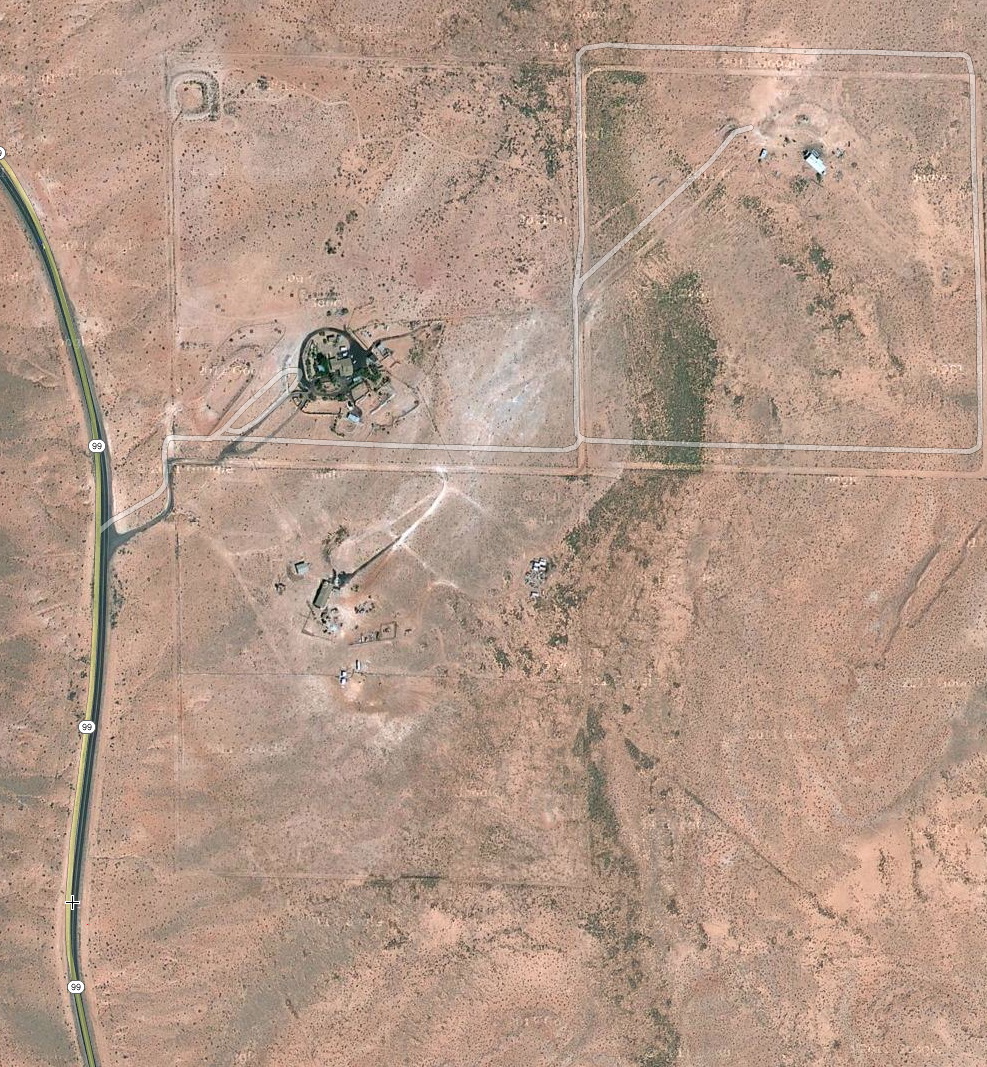 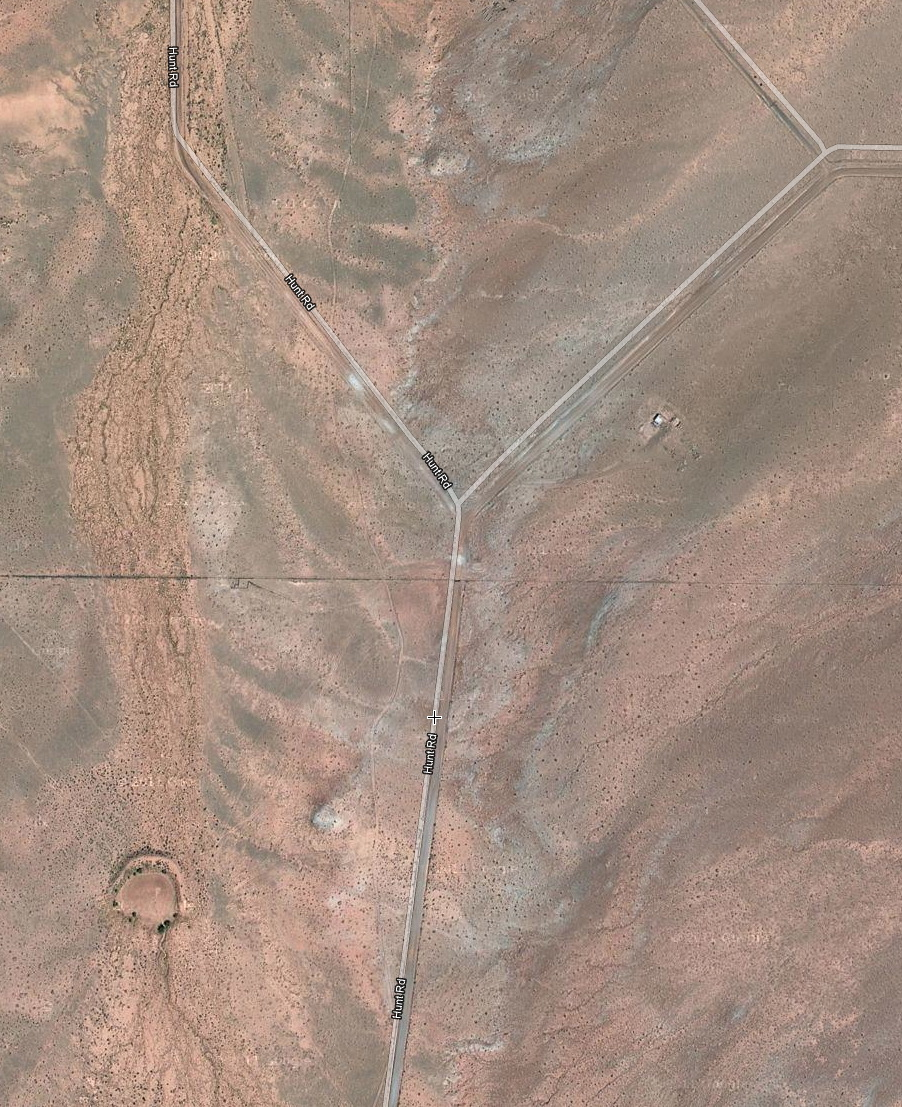 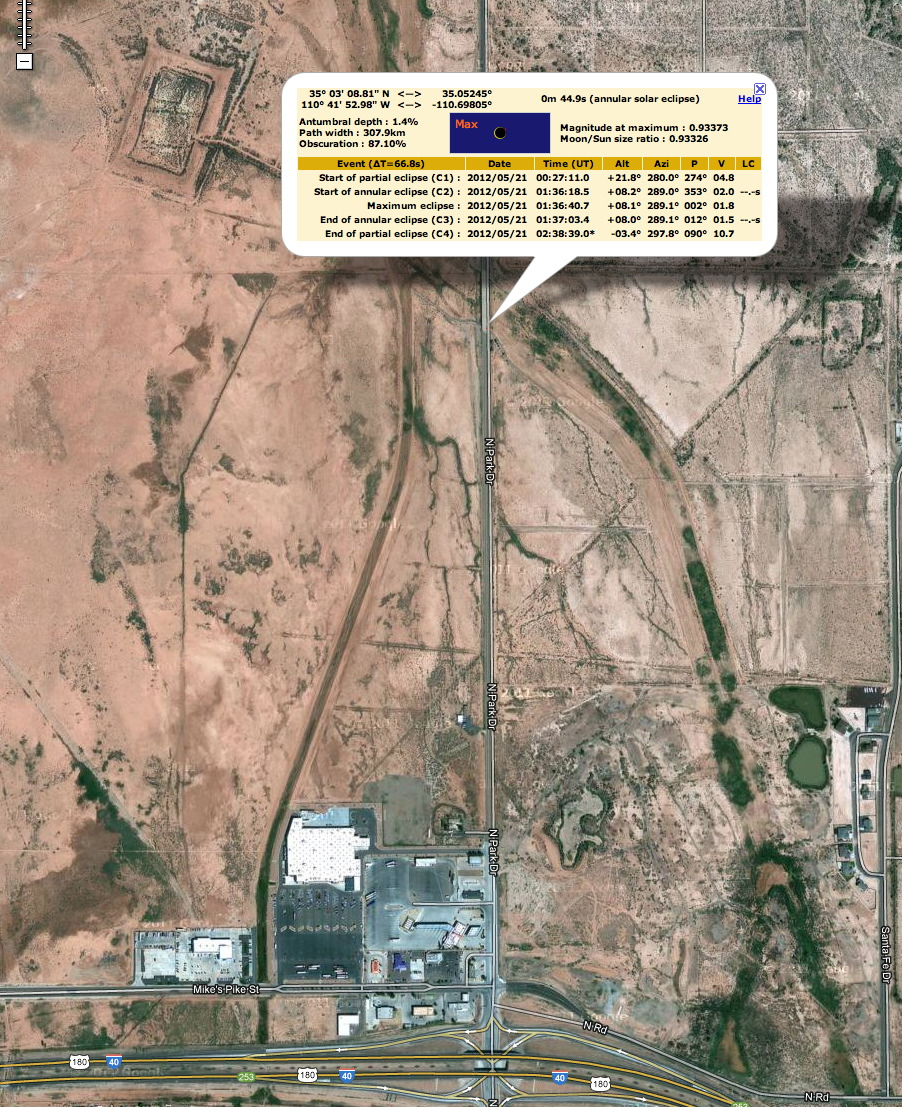 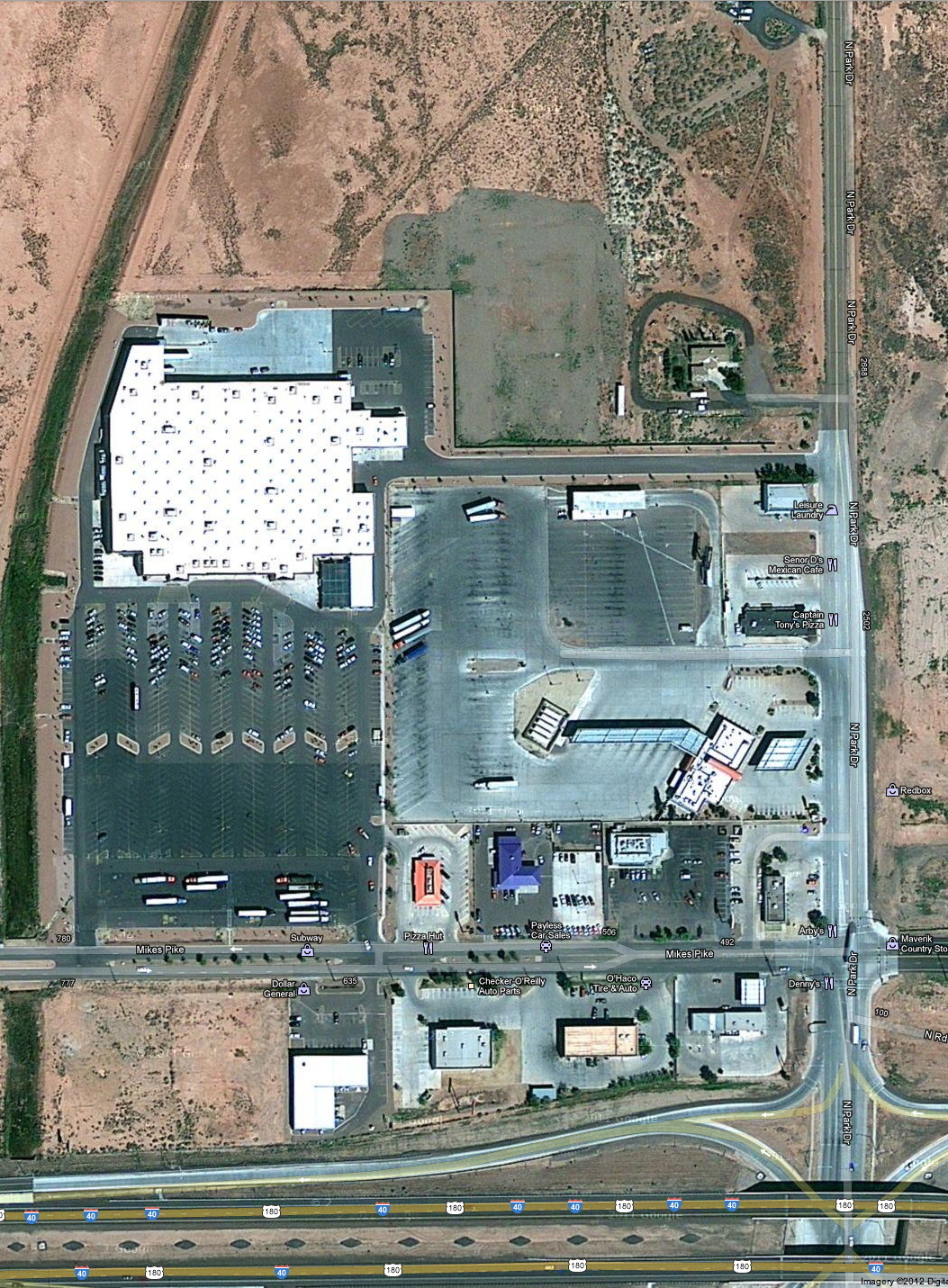 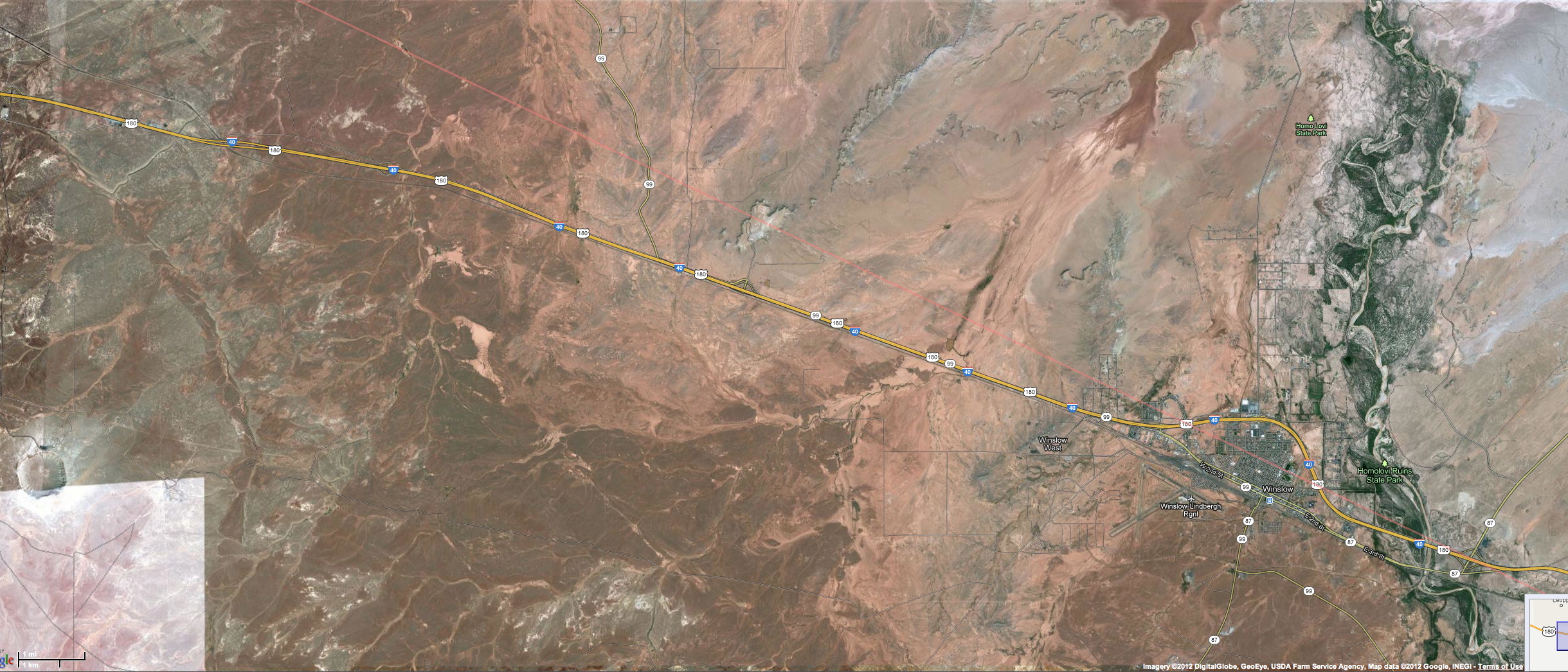 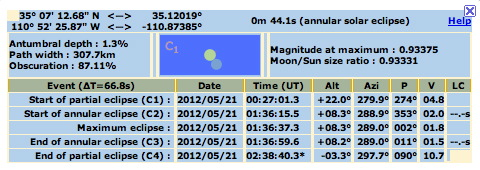 WINSLOW
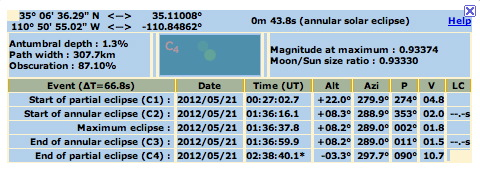 METEOR CRATER
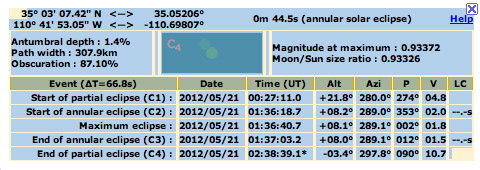